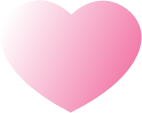 Event in a box
LIP INJECTION QUICKIE
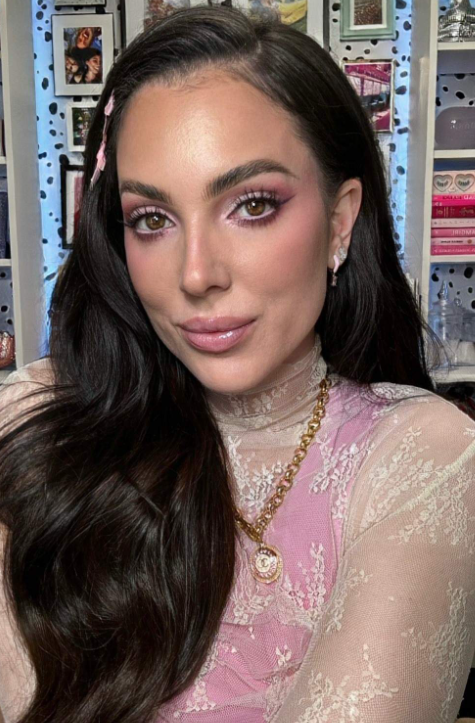 PREP AND TREAT YOUR CLIENT TO A LIP FACIAL
Apply Pillow Balm to clean lips. Then, take a clean spoolie and swipe back and forth on lips to exfoliate. 

HIGHLIGHT CUPID’S BOW
Apply Moon Crush Highlighter, in choice of shade above cupid’s bow to accentuate top lip.

SHAPE LIP LINE
Shape lips using Lip Injection Extreme Lip Shaper, in choice of shade.

PLUMP IT UP
Apply Lip Injection of choice for juicy, plumped lips or Kissing Jelly for a fun, glossy non-plumping option.